MEXICAN  FOLK  ART
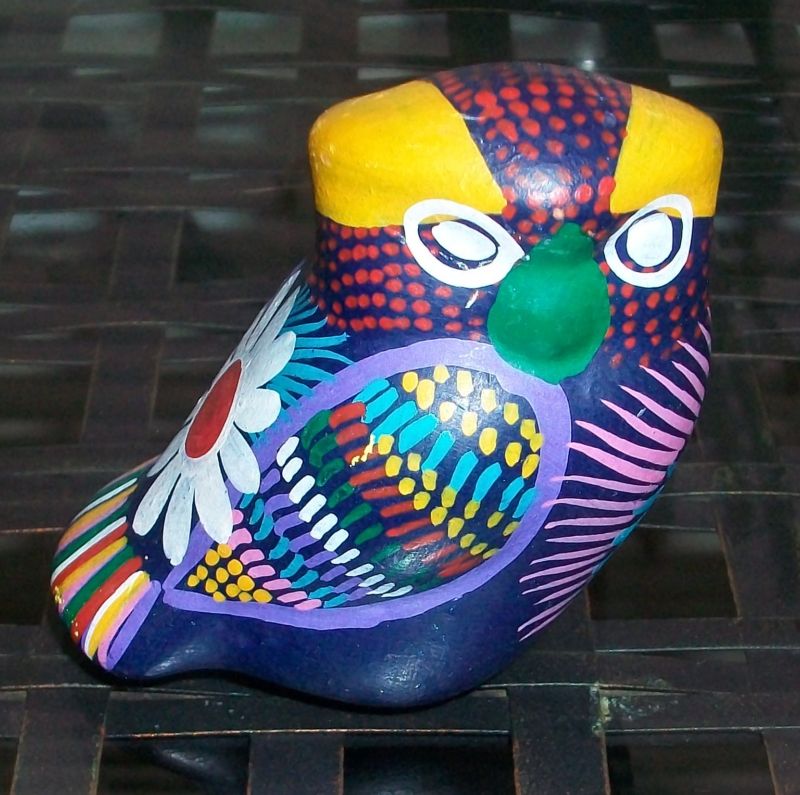 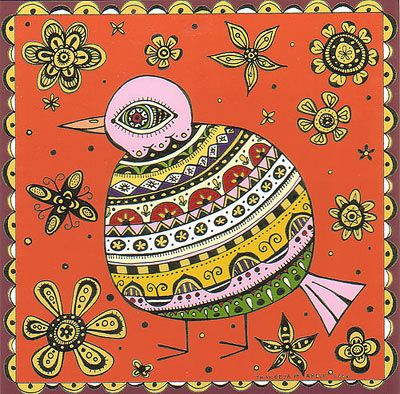 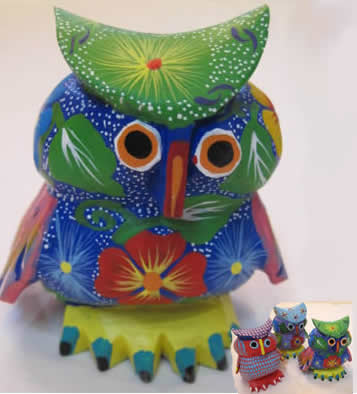 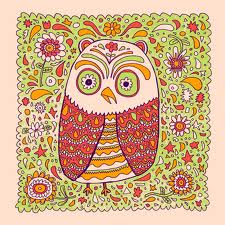 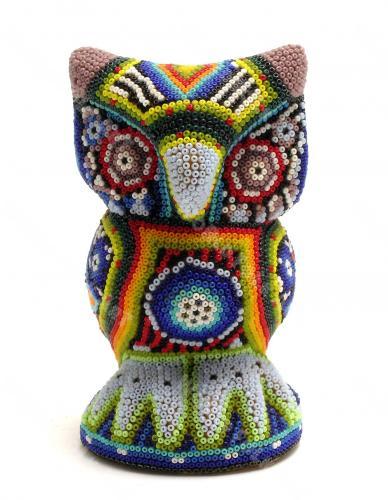 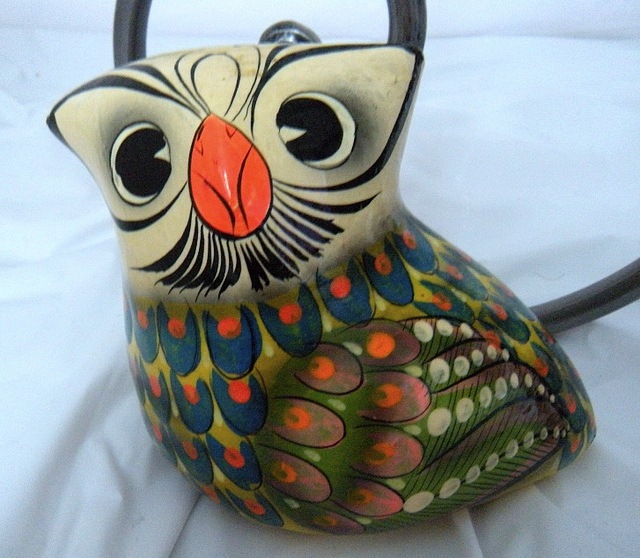 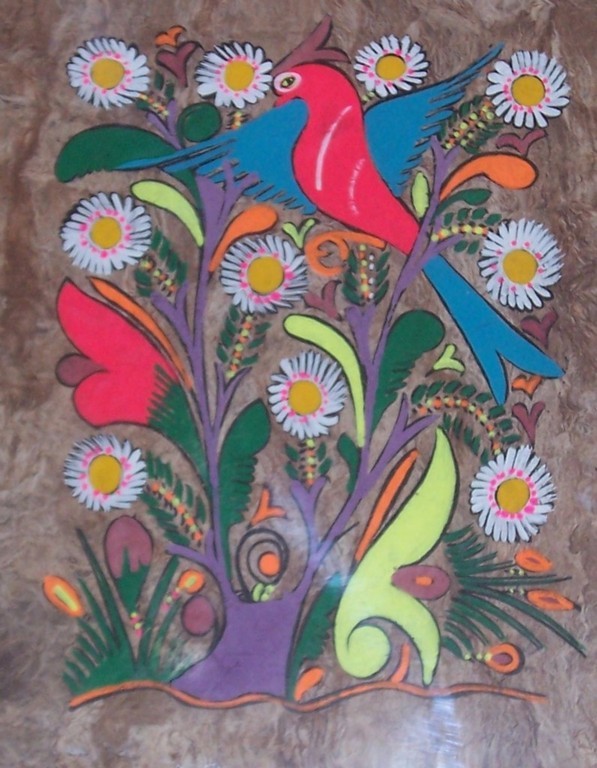 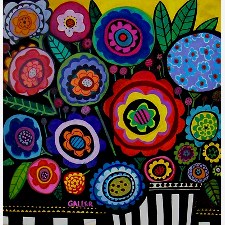 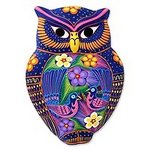 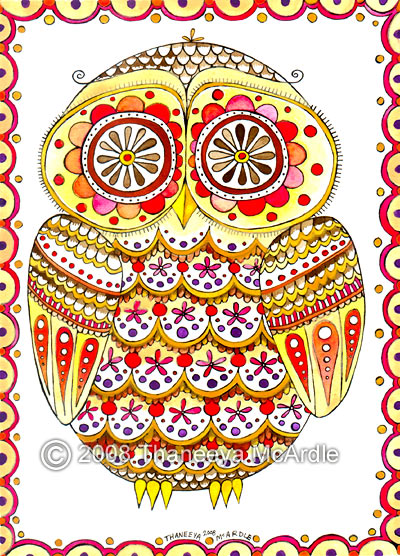 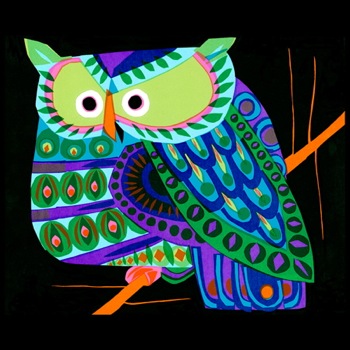